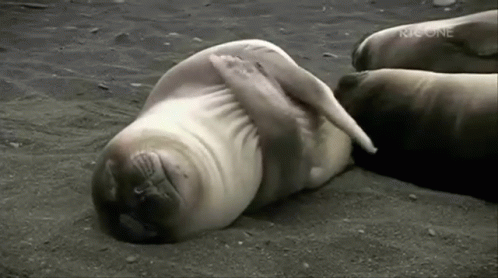 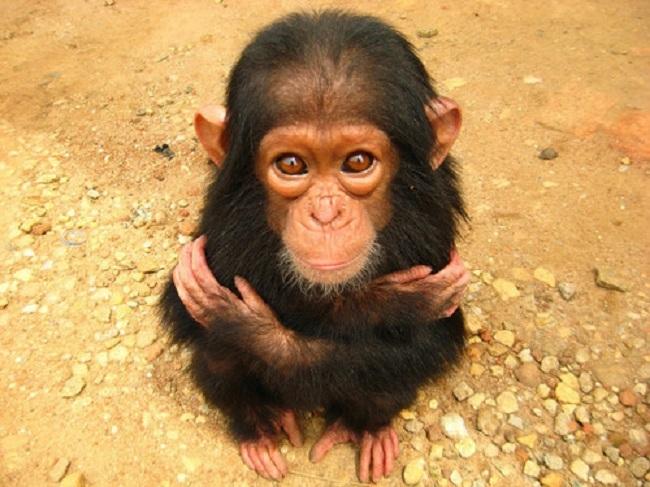 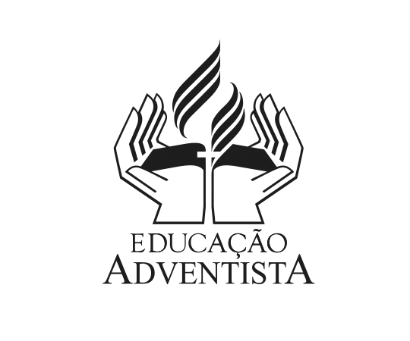 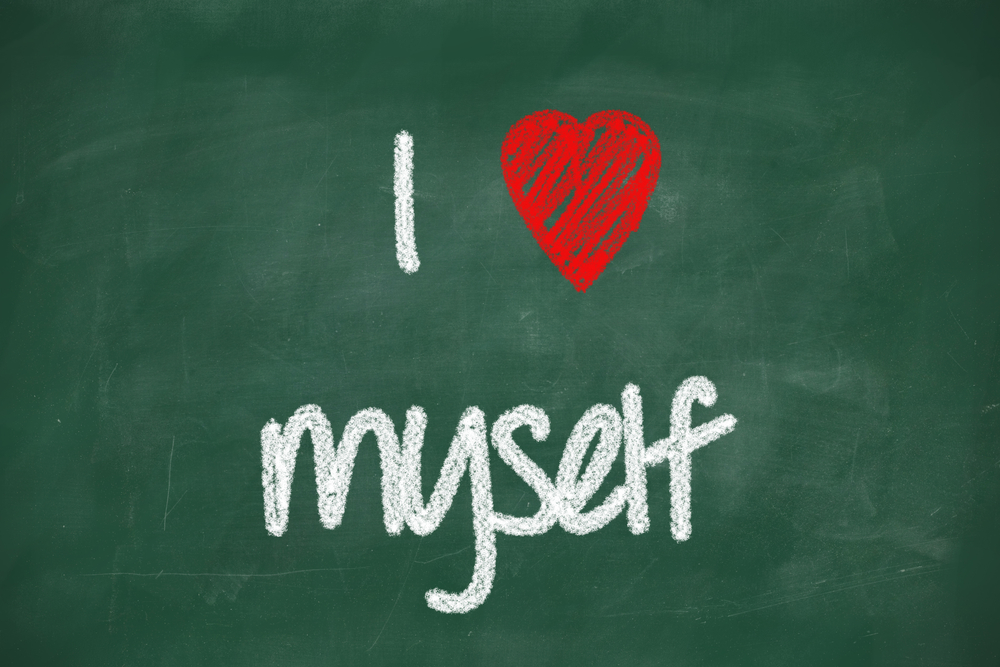 [Speaker Notes: Eu me amo!]
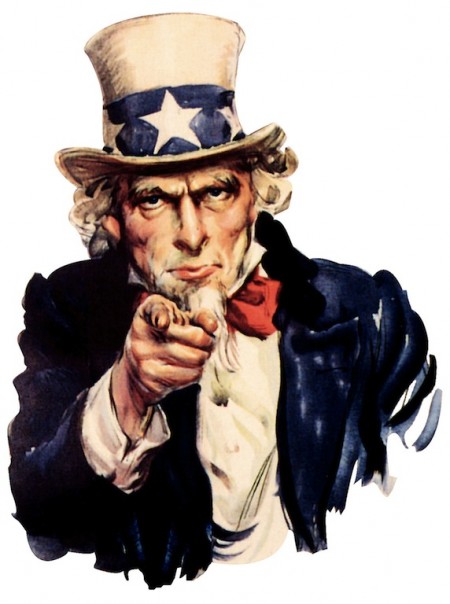 Você se ama?
[Speaker Notes: Deixa eu te perguntar: Você se ama? Por que eu pergunto?]
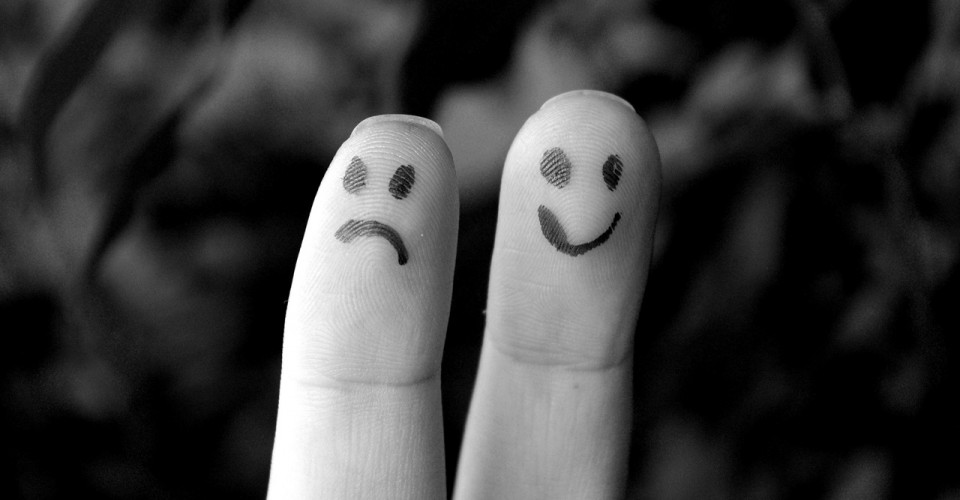 Como está sua autoestima?
Você tem motivos para se orgulhar de você
Muitos. +3
Tenho alguns. +1
Nenhum. -1
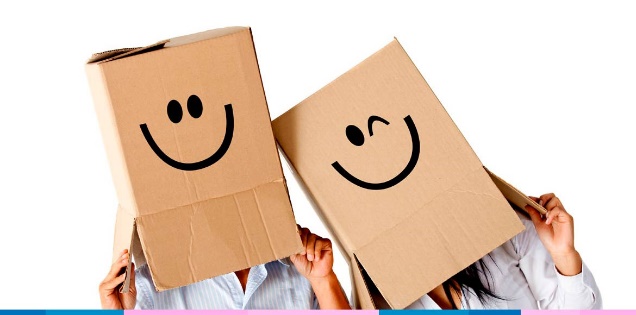 Estou satisfeito comigo mesmo
Muito. +3
Um pouco. +1
Nenhum um pouco. -2
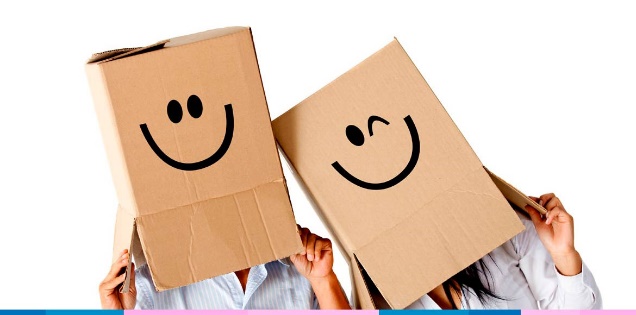 Tenho boas qualidades
Sim! muitas. +3
Algumas. +1
Não consigo pensar em nenhuma. -2
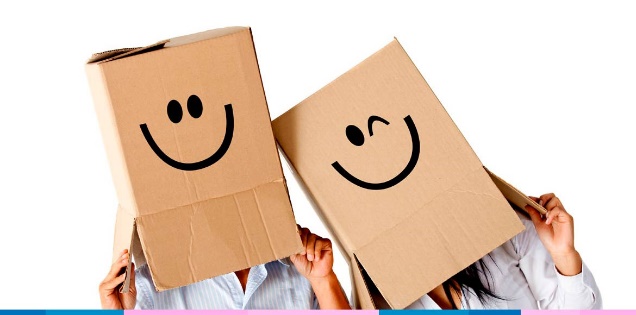 Sinto-me um fracasso
O tempo todo. -3
Às vezes. 0
Nunca ou raramente. +2
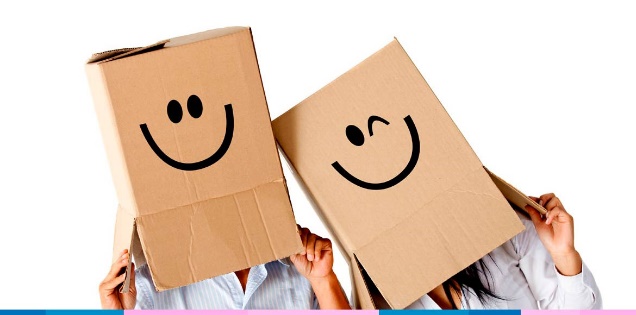 Tudo o que eu faço dá errado
Sempre penso assim. -3
Nunca penso assim. +1
Me pego pesando assim ás vezes. -1
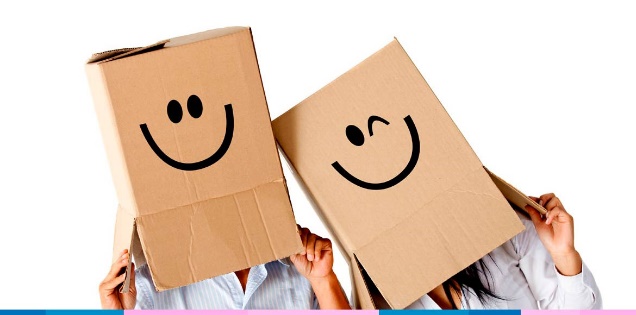 Quando alguém me faz uma crítica ou comentário negativo:
Fico um pouco chateado(a), mas logo esqueço. 0
Não dou à mínima. +3
Sinto-me mal por muito tempo. -3
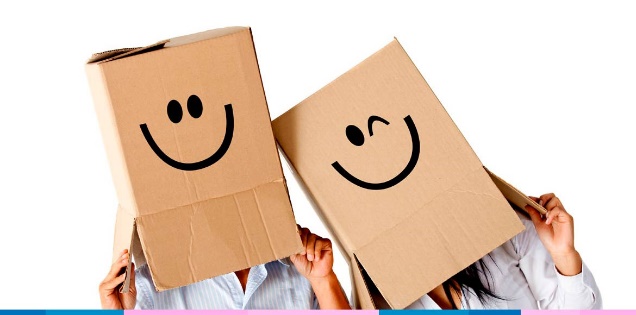 Com relação aos seus pais e pessoas que considera importante:
Acho que estão satisfeitos comigo. +1
Sinto-me valorizado e até admirado por eles. +2
Eles me acham um fracasso. -2
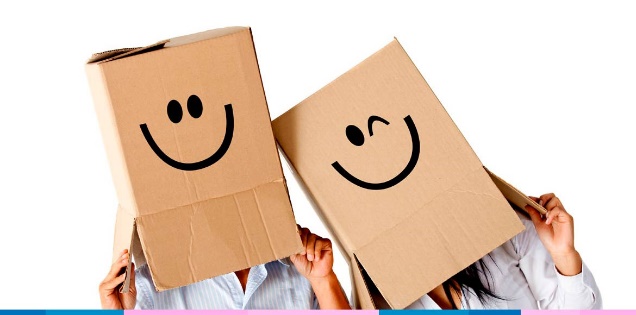 Com relação aos seus objetivos para o futuro:
Tenho muitos sonhos e sei que posso realizá-los. +3
Sei que posso realizar alguns dos meus sonhos, mas não todos. 0
Não espero mais nada do futuro. -3
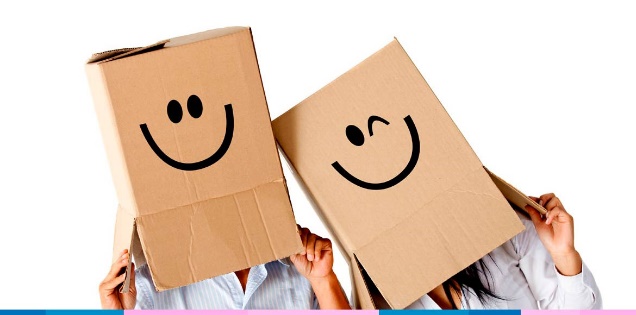 Sinto que sou um (a) inútil:
O tempo todo. -3
Às vezes ou frequentemente. -1
Nunca ou raramente. +1
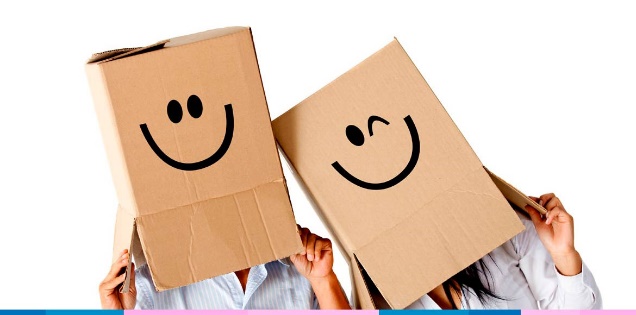 RESULTADO
18 ou mais: sua autoestima está excelente.
12 a 17: sua autoestima está boa.
5 a 11: dentro da média. 
0 a 4: está ligeiramente baixa, cuide-se mais!
-1 a -9: você não está se sentindo bem com você. Tente mudar isso.
-10 a -15: sua autoestima está muito baixa. 
-16 ou menos: já é hora de procurar ajuda...
[Speaker Notes: A autoestima é o quanto você se valoriza. Se ela está baixa, possivelmente, você se valoriza pouco. Não se cuida.
A IDEIA NÃO É DIAGNOSTICAR NINGUÉM AQUI, POIS NÃO SOU PSICÓLOGO, MAS FAZÊ-LOS PENSAREM A RESPEITO.
Possivelmente, se sua autoestima está baixa, você também não se cuida, pois se valoriza pouco.]
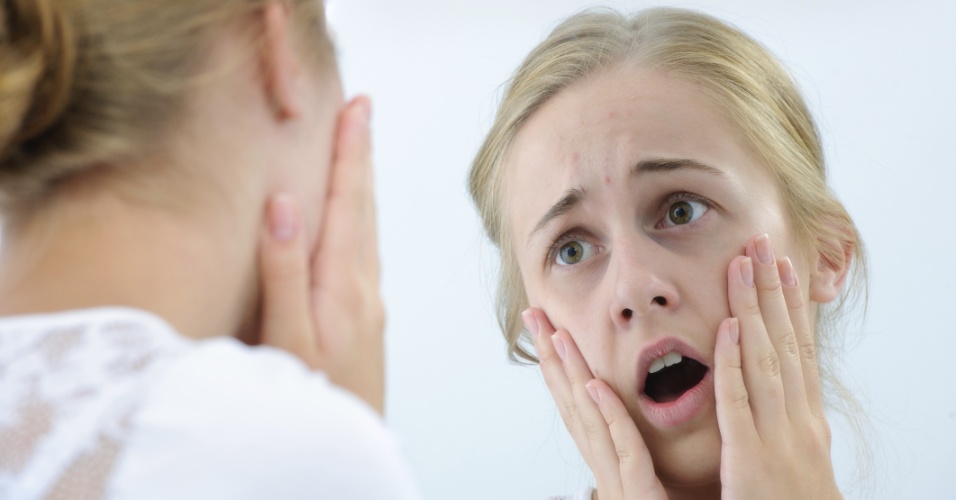 O sentimento que eu tenho por mim, vai afetar a forma que eu me vejo. E a forma que eu me vejo, afetará o sentimento que tenho por mim.
[Speaker Notes: O sentimento que eu tenho por mim, vai afetar a forma que eu me vejo. E a forma que eu me vejo, afetará o sentimento que tenho por mim. 
EU TENHO DÓ DE MIM, LOGO EU SOU UM COITADO. EU ME VEJO COMO UM COITADO, LOGO EU NÃO GOSTO DE MIM, POIS NÃO QUERIA SER UM COITADO.]
[Speaker Notes: Com certeza, haverão pessoas que dirão “que você não é bom o bastante”.]
Você não pode acreditar nisso. Não permita que ninguém tire o seu valor.
[Speaker Notes: E você passa a acreditar nisso.
Precisamos adquirir uma maturidade tal, para não permitirmos que ninguém tire o nosso valor.]
Vídeo 1
[Speaker Notes: Vídeo
https://www.youtube.com/watch?v=eJ6e-EoD0ns]
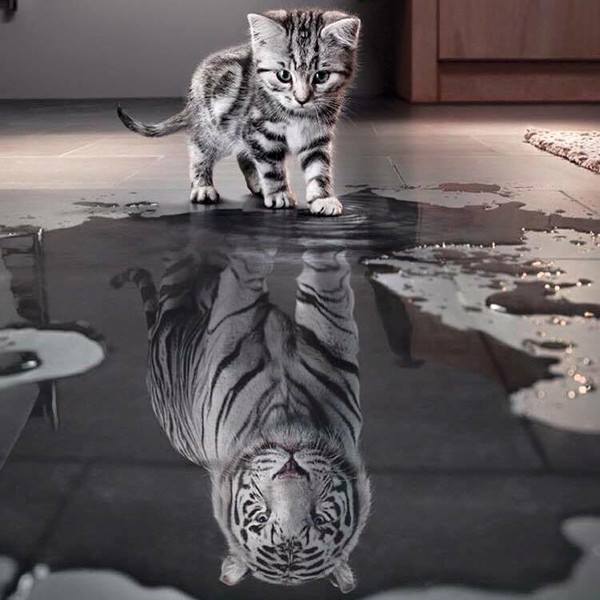 A SUA AUTOIMAGEM
É DO TAMANHO DA SUA AUTOESTIMA.
[Speaker Notes: A autoimagem e o autoconceito se referem à ideia que fazemos de nós mesmos. Inclui pensamentos, atitudes e sentimentos que temos de nós mesmos. A sua autoimagem tem que despertar aquilo que de melhor você é. Esta é uma autoimagem positiva e deve ser incentivada. Vc é um gato mas pode ter a coragem de um leão.
Quem eu sou
Qual o meu valor
Então, eu posso!]
ACREDITE EM VOCÊ.SE AME.
ALGUMAS DICAS...
[Speaker Notes: Algumas dicas para que ocorra uma mudança na sua autoestima e autoimagem.]
Somente você pode escolher se será uma pessoa com uma autoestima positiva ou negativa.
[Speaker Notes: Somente você pode escolher se será uma pessoa com uma autoestima e autoimagem positiva ou negativa.]
Vídeo 2
[Speaker Notes: Comercial da Dove sobre a autoestima que as mulheres tem sobre se acharem bonitas ou comuns.
https://www.youtube.com/watch?v=7DdM-4siaQw]
Pare de achar os outros sempre melhores que você.
[Speaker Notes: Pare de ver no espelho somente uma pessoa fracassada.]
[Speaker Notes: Pare de se auto acusar.]
[Speaker Notes: Alimente atitudes positivas.]
[Speaker Notes: Você não é somente mais um na multidão.
Você é um indivíduo, por isso não se compare com os outros.]
“Vejam como é grande o amor que o Pai nos concedeu: que fôssemos chamados filhos de Deus, o que de fato somos!”
1 João 3:1 (NVI)
[Speaker Notes: “Vejam como é grande o amor que o Pai nos concedeu: que fôssemos chamados filhos de Deus, o que de fato somos!”
1 João 3:1]